What does it mean to take the name of the Lord in vain?
Elohim = God, gods
“God”or “elohim” refers to spiritual beings: 
Who we call “God” is the Creator (spiritual being).
“gods” are created (spiritual beings).
Ways elohim is translated
Most notably: God (the Creator of all)
1x as “angels”. Psa 8:5 
Room/house of gods or “bet elohim”. Judg 17:5 
A spirit (Samuel). 1 Sam 28:13
The Tetragrammaton
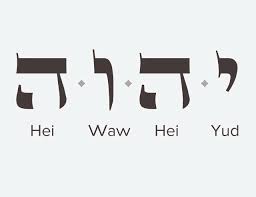 YHWH: is the name of the spiritual being who “made the earth and the heaven”. Gen 2:4
These letters (YHWH) are based upon the Hebrew “4 Letters” (Greek: Tetragrammaton)
This is how our God declared His “Name”. Exo 3:13-14; Exo 6:2-3
NOTE: how translators differentiate between
Lord vs. Lord
Exodus 20:7“Do not take the name of the Lord your God in vain”
Take(ing) the name = bear(ing) the name 
Vain also translated as worthless, false, futile, useless or wicked. 
In other words = The commandment not taking/bearing the name of God in a worthless or wicked manner.
Examples
Cursing the name of YHWH. Leviticus 24:13-16
Swear an oath by/in His name. Lev 19:12 (Deut 18:20-22)
Doing wickedness. Lev 18:21; Lev 22:1-2; Mal 1:10-14
While the first two are gravely important, this last point is one many Christians do not take as gravely but is JUST AS vital to our walk with God.
The Why
“To know the name YHWH, the merciful and gracious one, is not to merely know something about God; it is to know God himself (Ex. 34:6–8). God shows himself by speaking his name.” cp. Matt 6:9
So, take the name of God (and “Jesus”) with you wherever you go… solemnly as you represent Him!